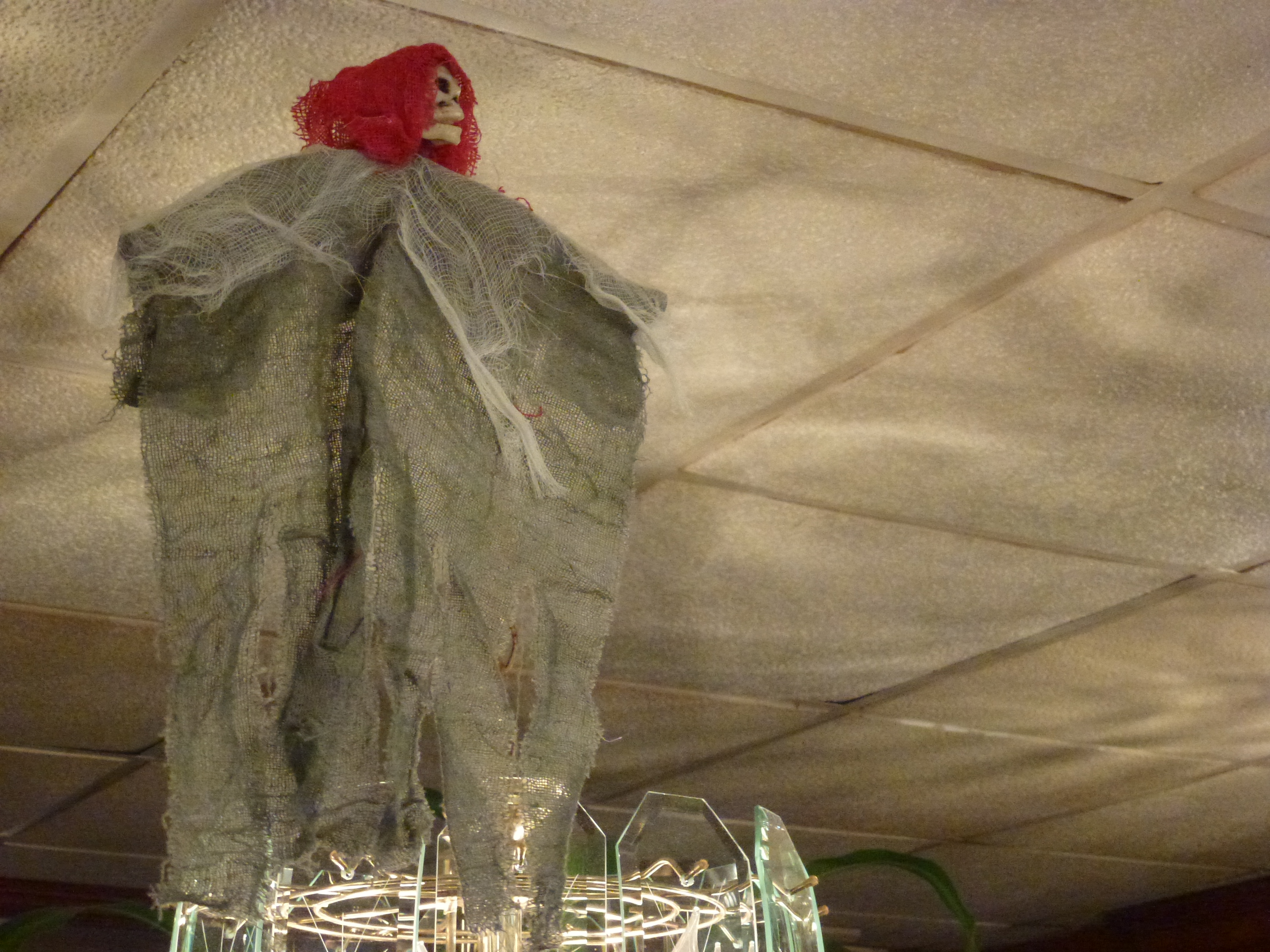 Social Network Technologies for Learning
Stephen Downes
New York City
October 29, 2011
Overview:
The Major Social Networks
Anatomy of a Social Network
Social Networks in Learning
Platforms and Programs
Learning Network Applications
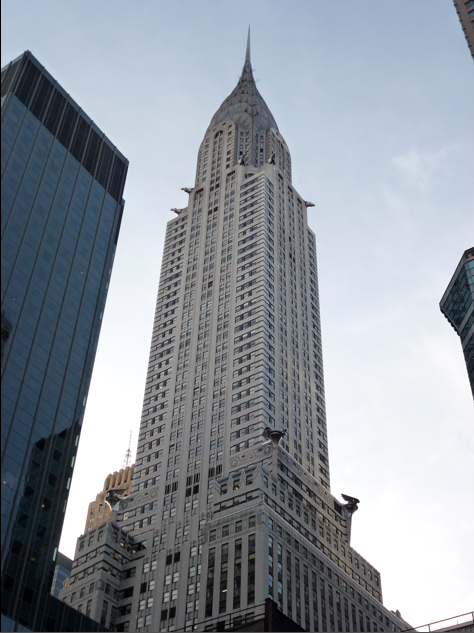 1. The Major Social Networks
The Progenitors
Friendster – http://www.friendster.com 
MySpace – http://www.livespace.com 
Orkut – http://www.orkut.com
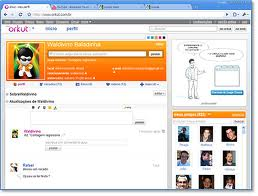 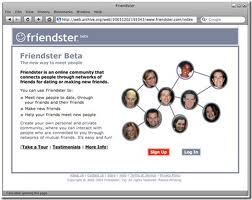 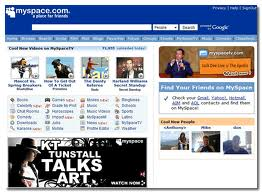 Facebook
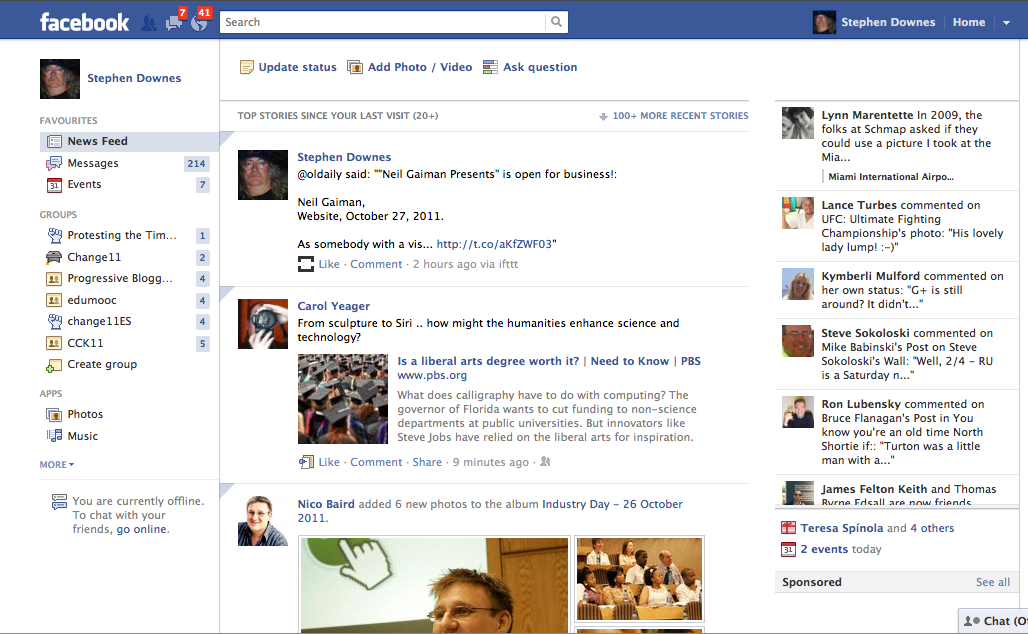 Twitter
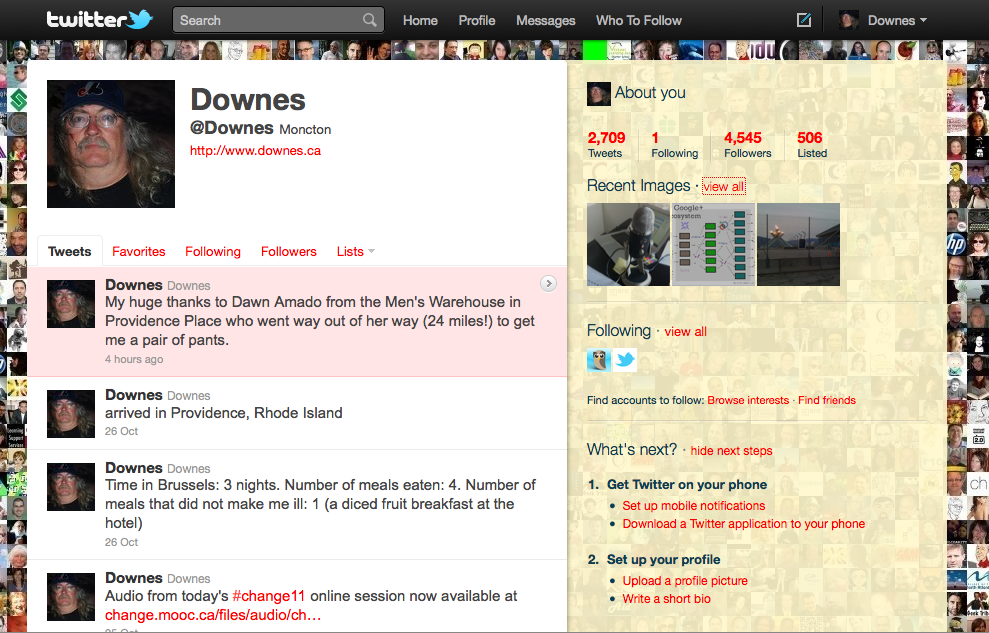 http://twitter.com/Downes
Google+
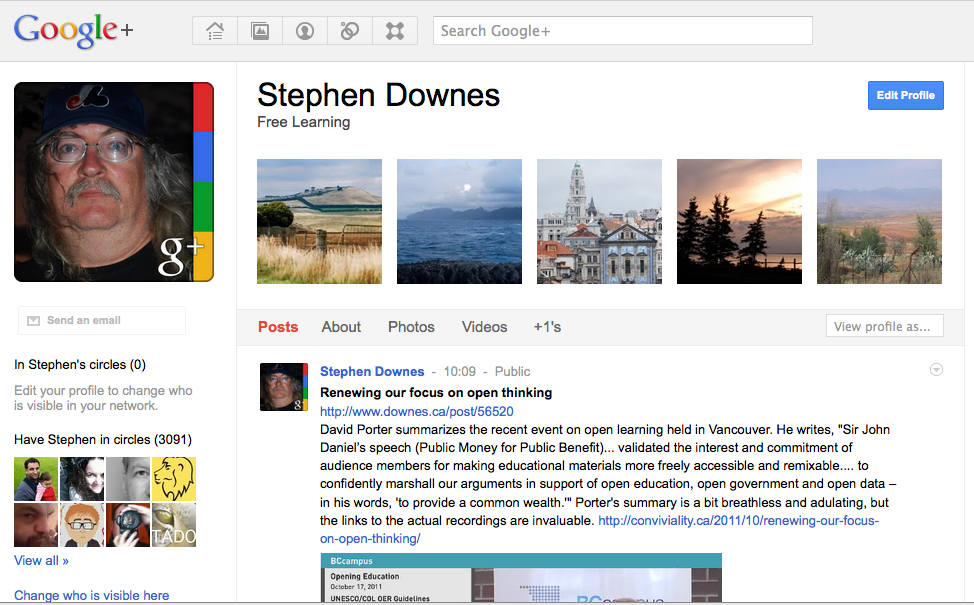 https://plus.google.com/109526159908242471749/posts
Some of the Others:
Flickr – http://www.flickr.com
LinkedIn – http://www.linkedin.com
YouTube – http://www.youtube.com
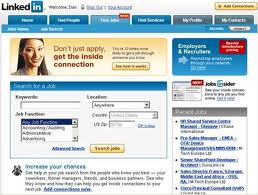 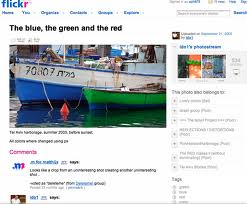 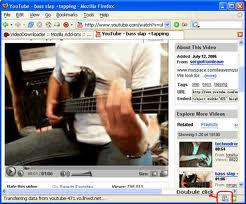 2. Anatomy of a Social Network
Personal Profile
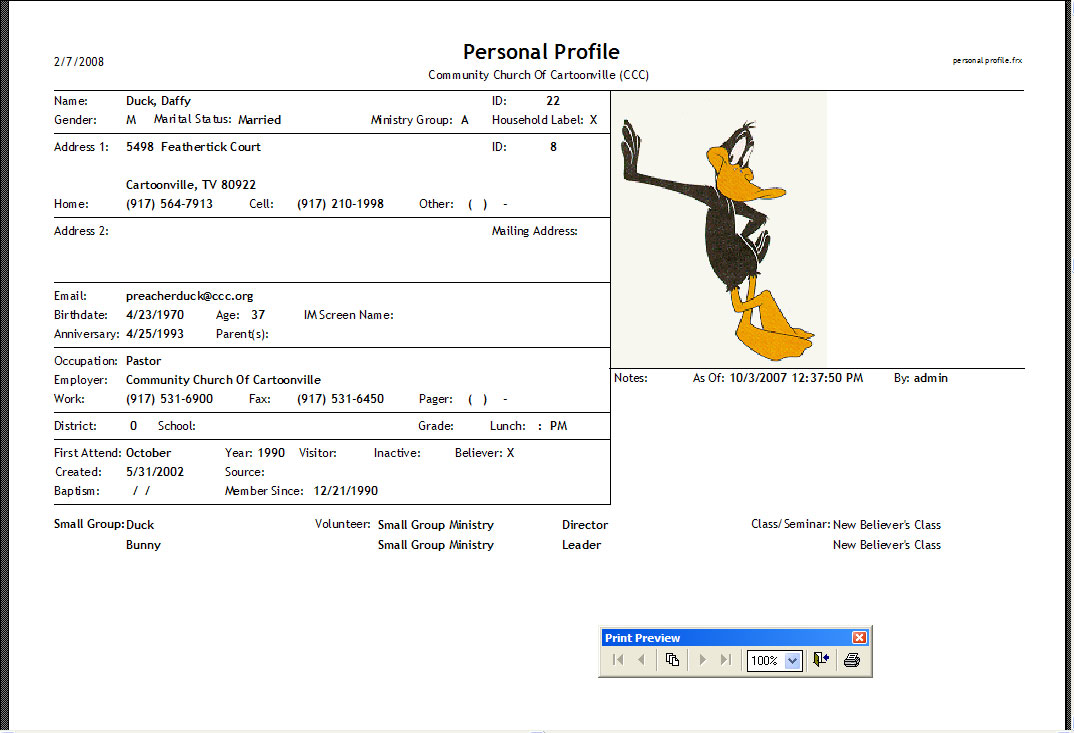 The Graph
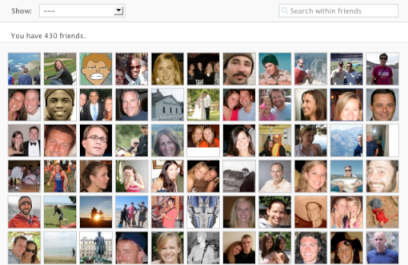 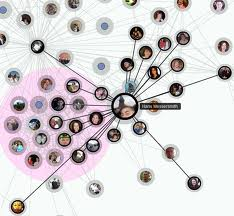 Facebook ‘friending’ vs Twitter ‘following’ vs Google+ ‘circling’
Recommending – friend suggestions or maybe just ‘return the favour’
Actions
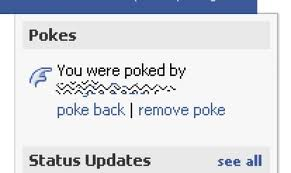 Things to Do…
The Facebook ‘poke’
Messaging 
Checking In - https://foursquare.com/ 
Listening to - http://www.last.fm/ 
The activity stream
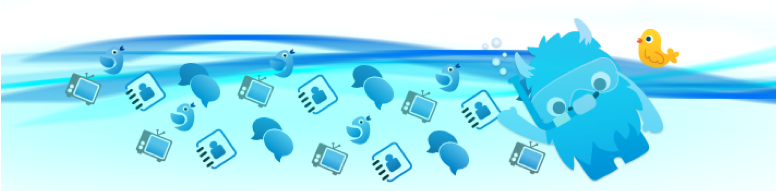 Likes and Dislikes
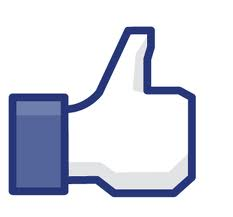 The ‘Like’ button / ‘Fan’
Inside the Graph – Facebook
Outside the Graph – Google’s +1
Extended graph – would you ‘recommend’ this person, write them an endorsement?
Tagging – http://www.delicious.com 
Twitter hashtags
word clouds
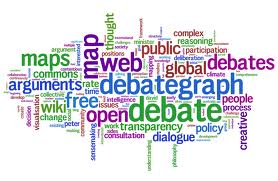 http://www.wordle.net/
Groups
Explicit group formation:
Google Groups, Yahoo Groups
Object-based group formation
Facebook ‘causes’, ‘like’, etc.
Events
Sharing
Media – photo, video and audio uploads
Artwork – DeviantArt - http://www.deviantart.com/
Experiences 
the Twitter hashtag again
Places – 4Square
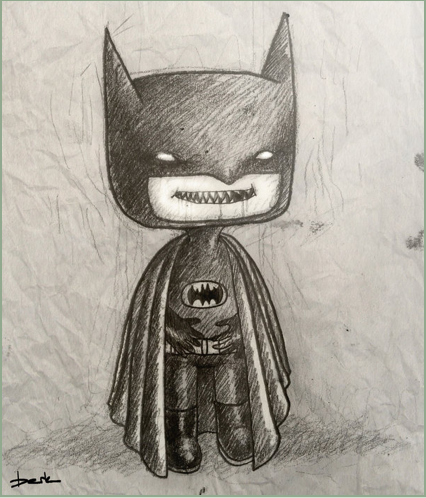 fake batman by *berkozturk, DeviantArt
http://browse.deviantart.com/?order=24&offset=24#/d4e3qt5
Reputation
Klout – http://www.klout.com
HootSuite - http://hootsuite.com/social-analytics 
Social media key elements: PageRank, eBay Reputation, Amazon Reviews
Achievement: ‘become mayor’, ‘unlock badge’
3. Social Networks in Learning
Some Benefits
It’s free
It cuts down on isolation
It builds tolerance and understanding of diversity
It amplifies passions
It’s more open, and education needs to be more open
George Couros, Connected Principals, Why Social Media Can and Is Changing Education
http://www.connectedprincipals.com/archives/3024
Positives
Connection and access
Increased awareness
Publicity and advertising
It’s who you know
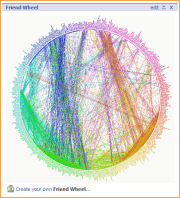 Wikia, Social Networking in Education Wiki
http://socialnetworkingeducation.wikia.com/wiki/Social_Networking_in_Education_Wiki
Risks
Privacy and security
putting your data out there
once online, always online
“you are not a customer, you are a product”
Douglas Rushkoff, You Are Not Facebook's Customer
http://www.rushkoff.com/blog/2011/9/26/you-are-not-facebooks-customer.html
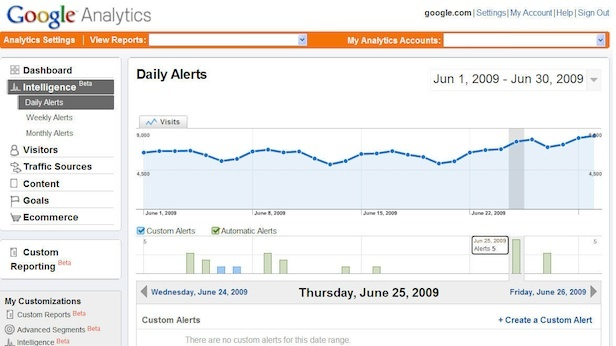 Rumours and Innuendo
Cyberbullying
Quality control
Twitter rumours
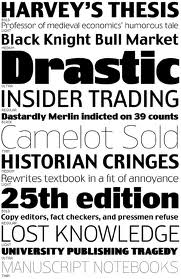 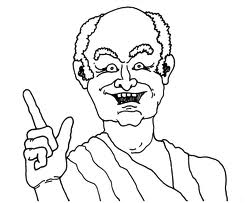 Practical Applications
Online Discussions
announcements and updates
conversations
Group formation and planning
support networks
small group work & project teams
Online e-portfolios
as an extension of the personal profile
Crowdsourcing
Wikipedia and such
The Wisdom of Crowds
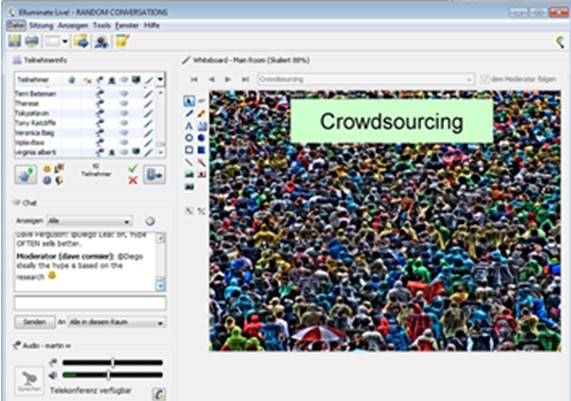 Social Presence
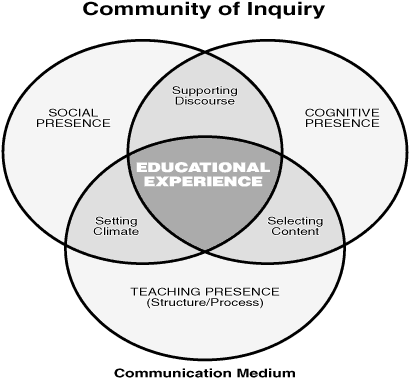 Twitter – “What 
are you Doing?”
Anderson, Archer, Garrison
Community of Inquiry Model
http://edutechwiki.unige.ch/en/Community_of_inquiry_model
The Five intangibles
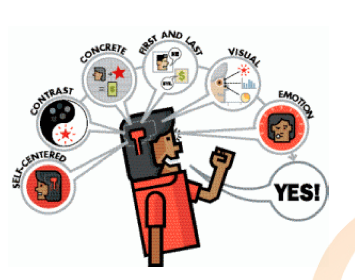 Attention
Attraction
Affinity
Audience
Action
The Five Elements of Social Media
Jay Deragon & David Bullock with Irene Williams
http://www.relationship-economy.com/Five Elements of Social Media.pdf
Mapping SNs and Learning Theory
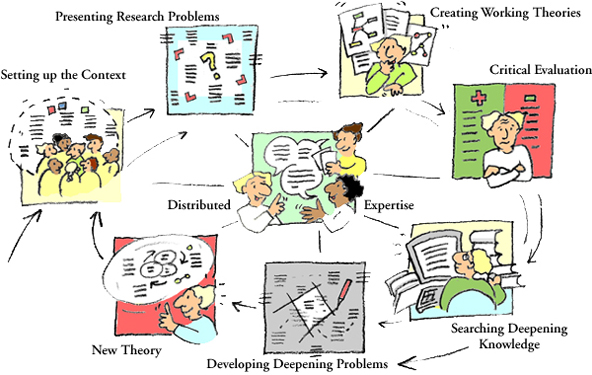 Centre for Research on Networked Learning and Knowledge Building, Development f Learning Theories
http://www.helsinki.fi/science/networkedlearning/eng/delete.html
Network Effects
“A virtual learning environment consisting solely of students and instructor, in contrast, cannot partake of these network effects.”
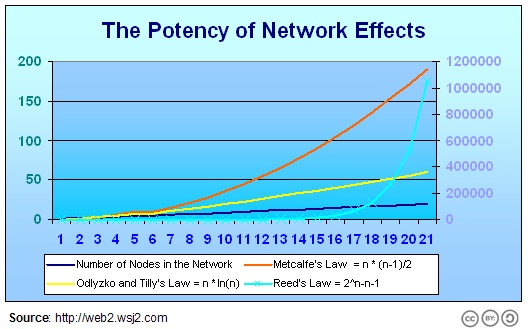 Bryan Alexander, EDUCAUSE, Social Networking in Higher Education
http://net.educause.edu/ir/library/pdf/PUB7202s.pdf
Social Network Policies
Schools banning Facebook?
“Discussions of privacy and copyright, and questions about creativity and appropriation, citizenship, and governance can become grounded in years of social media experience.” – Alexander
Digizen, Case Study: Example Acceptable Use Policy
http://old.digizen.org/cyberbullying/fullguidance/resources/caseexample.aspx
Some SN Education Platforms
Ning – http://www.ning.com
Elgg - http://elgg.org/ 
… and communities:
Classroom 2.0 - http://www.classroom20.com/ 
-Association for Social Media in Higher Education - http://www.socialmediahighered.com/
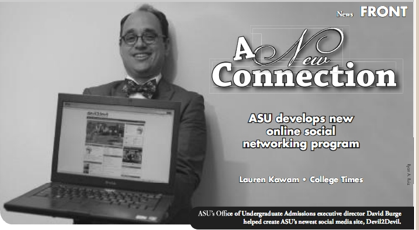 4. Platforms and Programs
To Understand Platforms…
Think of Mobile computing:
iPod, iPhone, iPad
Android, Windows Mobile, Blackberry
Next, think of ‘the App store’
eg., the Apple app store
Apply the concept to a social network
inside the social network is an ‘app store’
these apps access SN data and functionality
Some Analogies
Extensions in Firefox or Thunderbird
Modules in Drupal or WordPress
Google Apps in Chrome
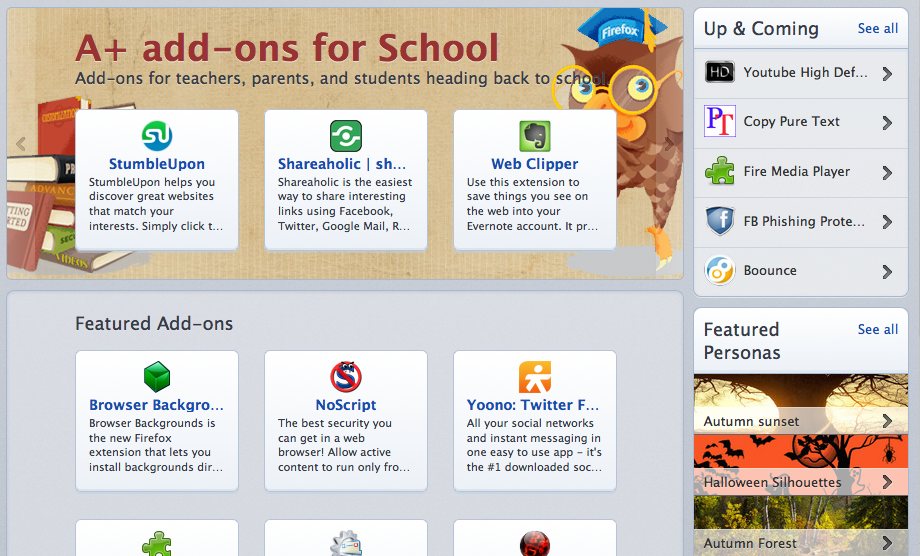 Connecting
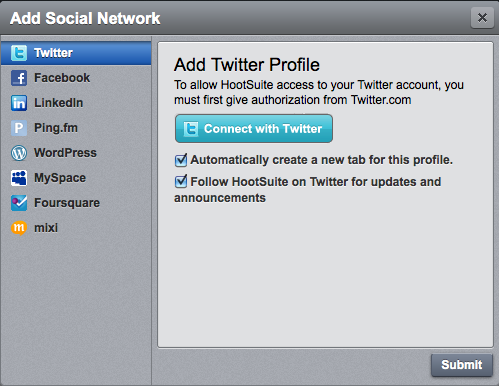 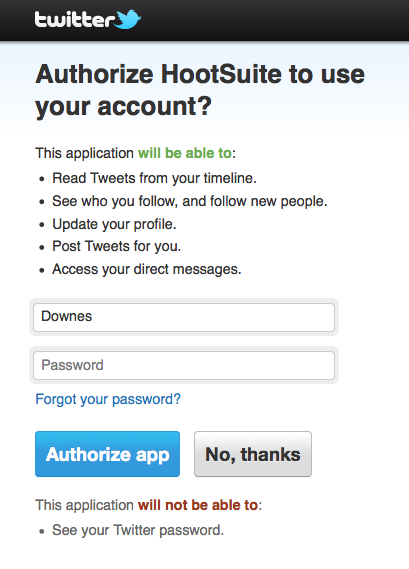 OAuth 2.0
http://oauth.net/2/
OAuth Permissions
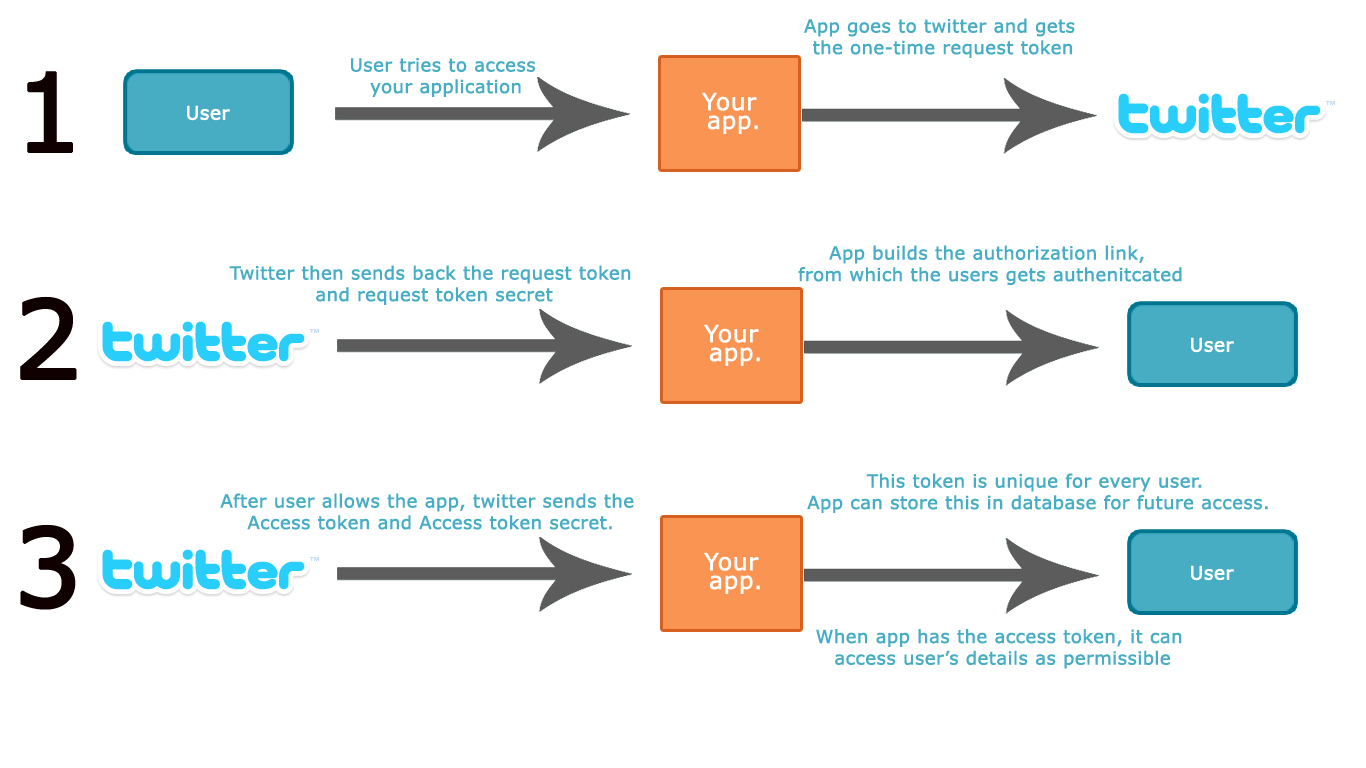 Sachin Khosla , Internet.com, 
Upgrading Basic Twitter Authentication to OAuth with PHP
http://www.phpbuilder.com/columns/sachin_khosla062510.php3
Identity and Login
Facebook Connect, Google SignOn, Twitter, OpenID
Disqus Comments
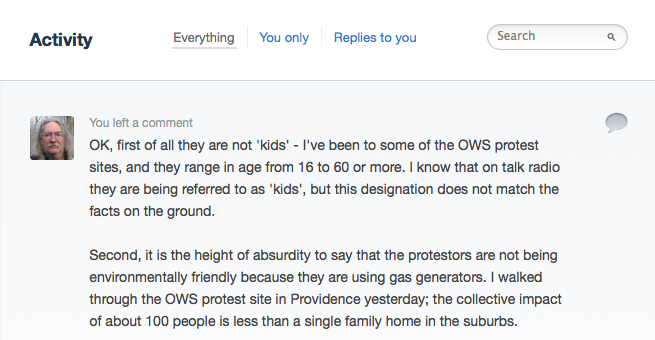 Mark Aaron Murnahan, Why Disqus May Be The Best Social Network of 2011
http://www.awebguy.com/2011/01/why-disqus-may-be-the-best-social-network-of-2011/
RSS and Atom
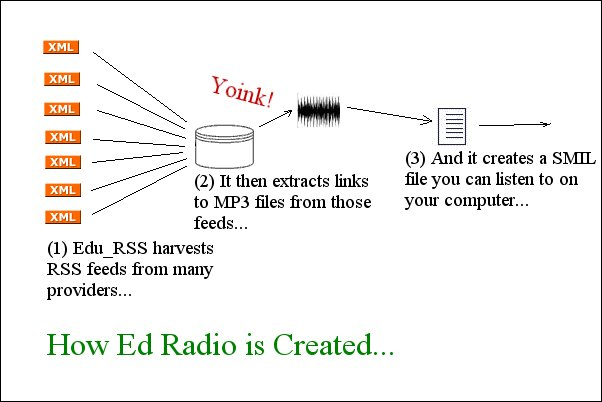 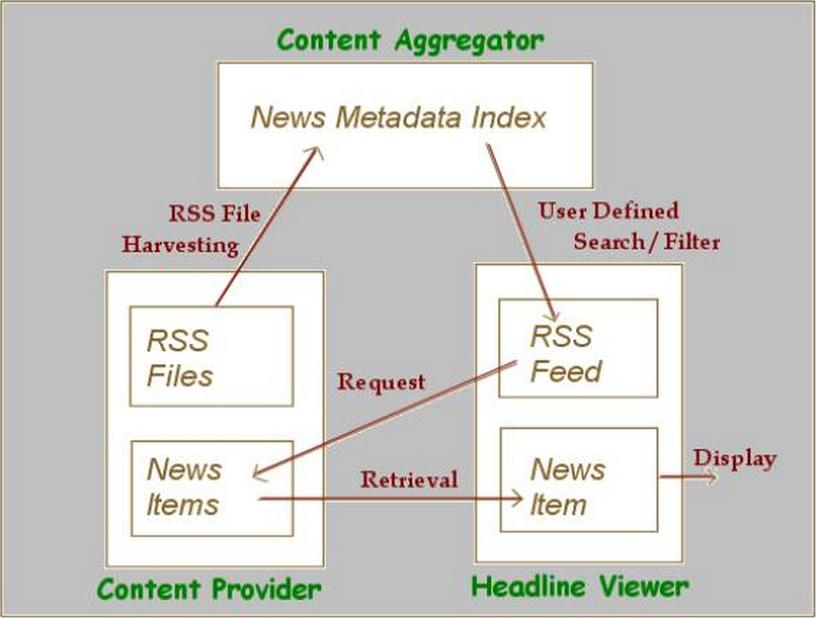 Stephen Downes, An Introduction to RSS for Educational Designers
http://www.downes.ca/files/RSS_Educ.htm
5. Learning Network Applications
Distributed SN Architectures
Napster, Gnutella, BitTorrent
OpenID Again
Diaspora - https://joindiaspora.com/ 
Distributed Social Networking Protocol - http://www.complang.org/dsnp/
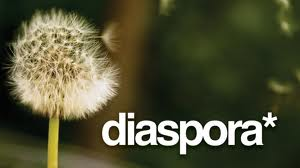 The Semantic Social Network
Recommender systems
Metadata and metatags
Types of indices:
subject index
keyword index
citations and link indices
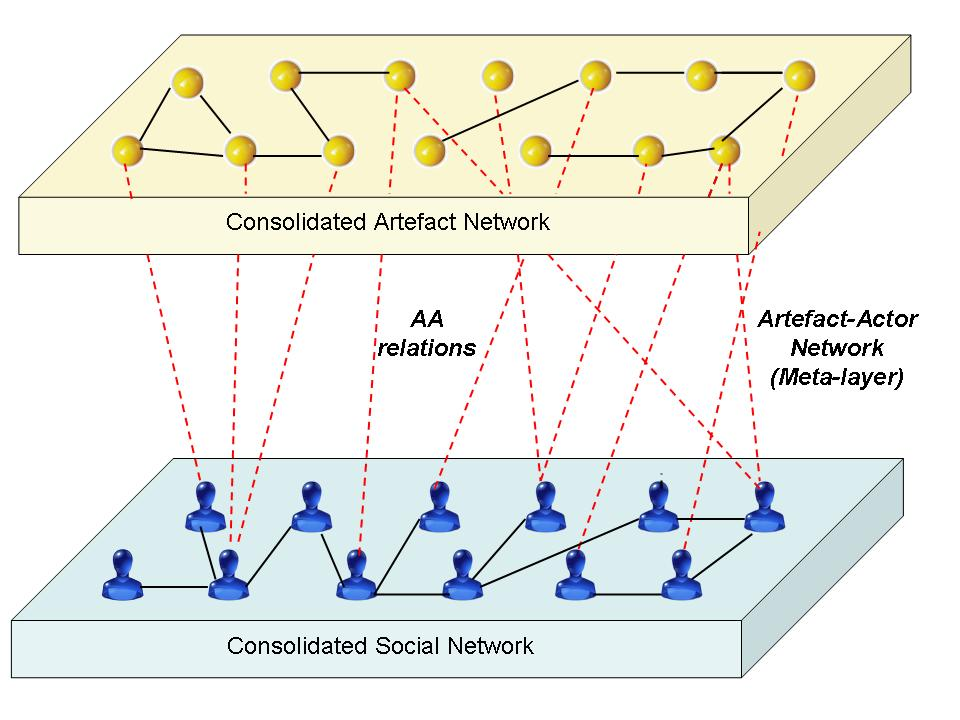 Stephen Downes, Semantic Networks and Social Networks
http://www.downes.ca/post/31624
Mahara, PLEs for Contemplation and Awareness: An Architectural Approach
http://mahara.org/view/view.php?id=38342
The Personal Learning Environment
Mohamed Amine Chatti, Model-Driven Mashup Personal Learning Environments
http://mohamedaminechatti.blogspot.com/2009/10/model-driven-mashup-personal-learning.html
Network Functionality
Pattern Recognition
eg. from partial data – eg. face recognition
Regression (prediction)
Similarity Functions
network-based recommendation
Clustering
Self-Organizing Feature Map (SOFP)
Statsoft, Neural Networks
http://www.statsoft.com/textbook/neural-networks/
Emergent Properties
The whole is not the sum of the parts
Jarche: “Culture is an emergent property of people working together. Leadership is also an emergent property.”
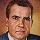 Harold Jarche, Leadership emerges from network culture
http://www.jarche.com/2011/10/leadership-emerges-from-network-culture/
Groups and Networks
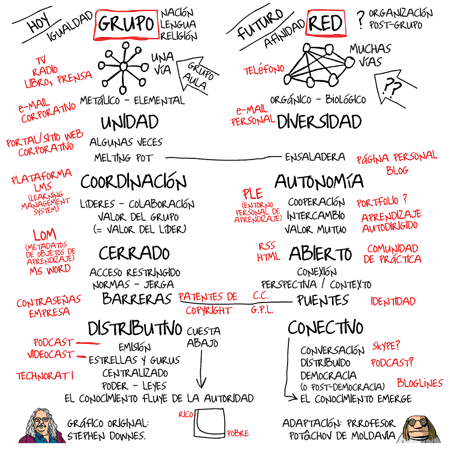 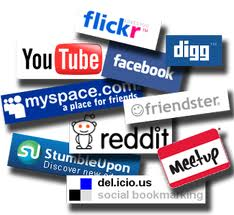 Some other References
Thomas Vander Wal
Personal InfoCloud, The Elements in the Social Software Stack
http://www.personalinfocloud.com/2008/01/the-elements-in.html
Martin Bryant, TheNextWeb, Anatomy of a Twitter rumor: When a story’s too juicy not to retweet http://thenextweb.com/socialmedia/2011/07/28/anatomy-of-a-twitter-rumor-when-a-storys-too-juicy-not-to-retweet/
http://www.downes.ca